The payoff phase converts 2 GAP to 2 pyruvate, yielding 4 ATP and 2 NADH
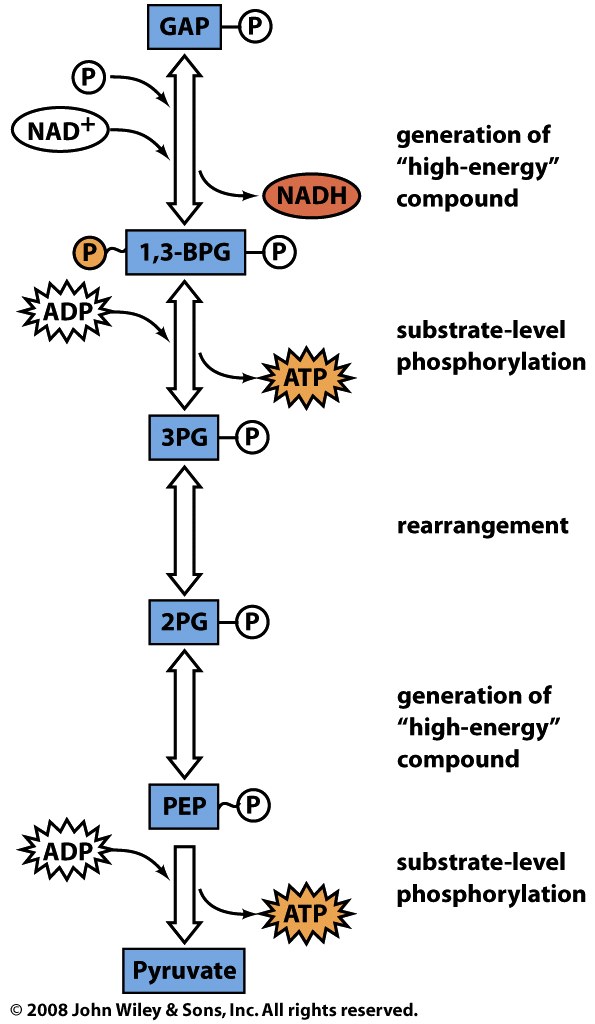 2GAP + 4ADP + 2Pi + 2NAD+


2 pyruvate + 4ATP + 2H2O + 2NADH
Step 6: GAPDH catalyzes the oxidation and phosphorylation of GAP to 1,3-BPG
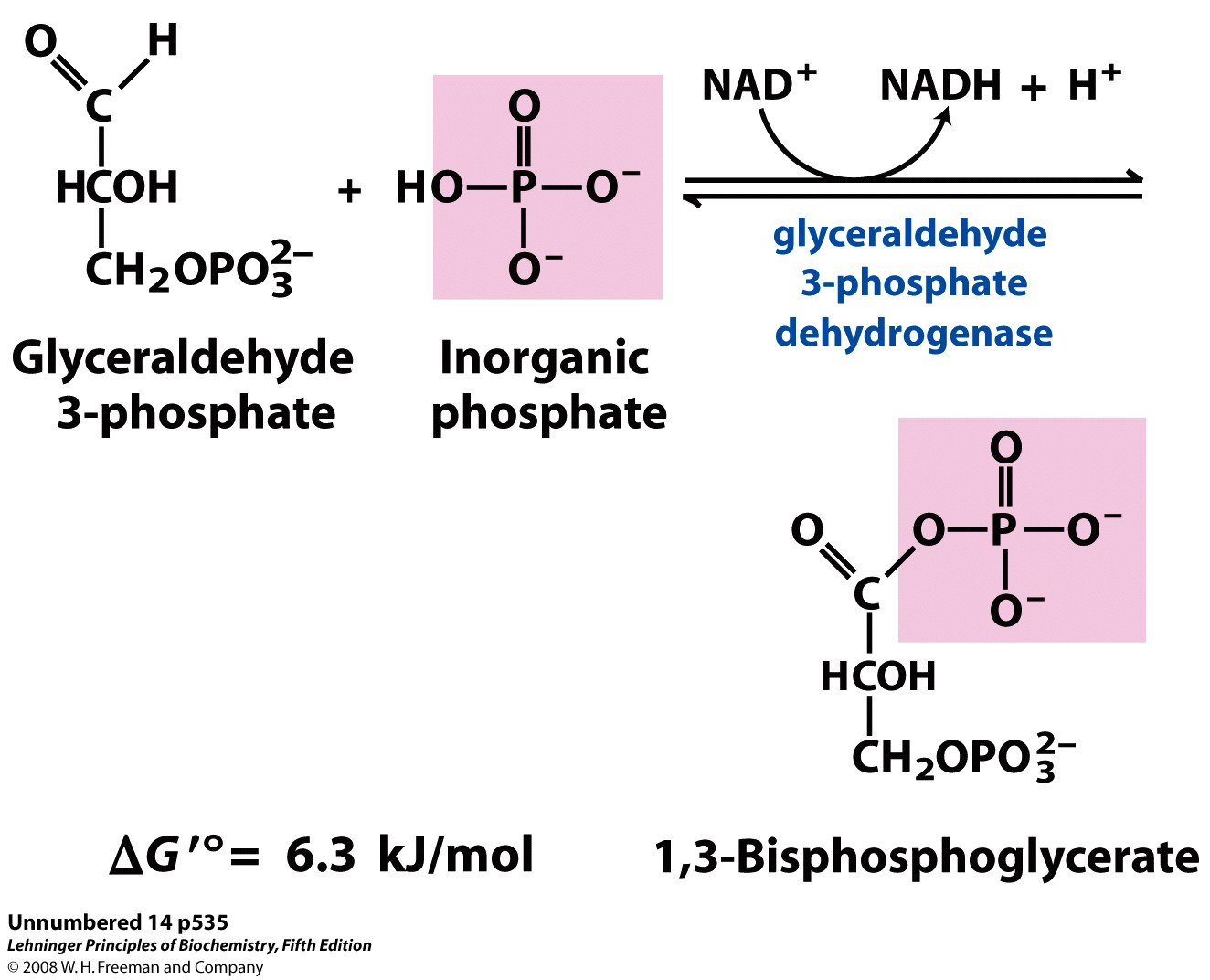 NADH
made
NADH
made
‘high-energy’
intermediate
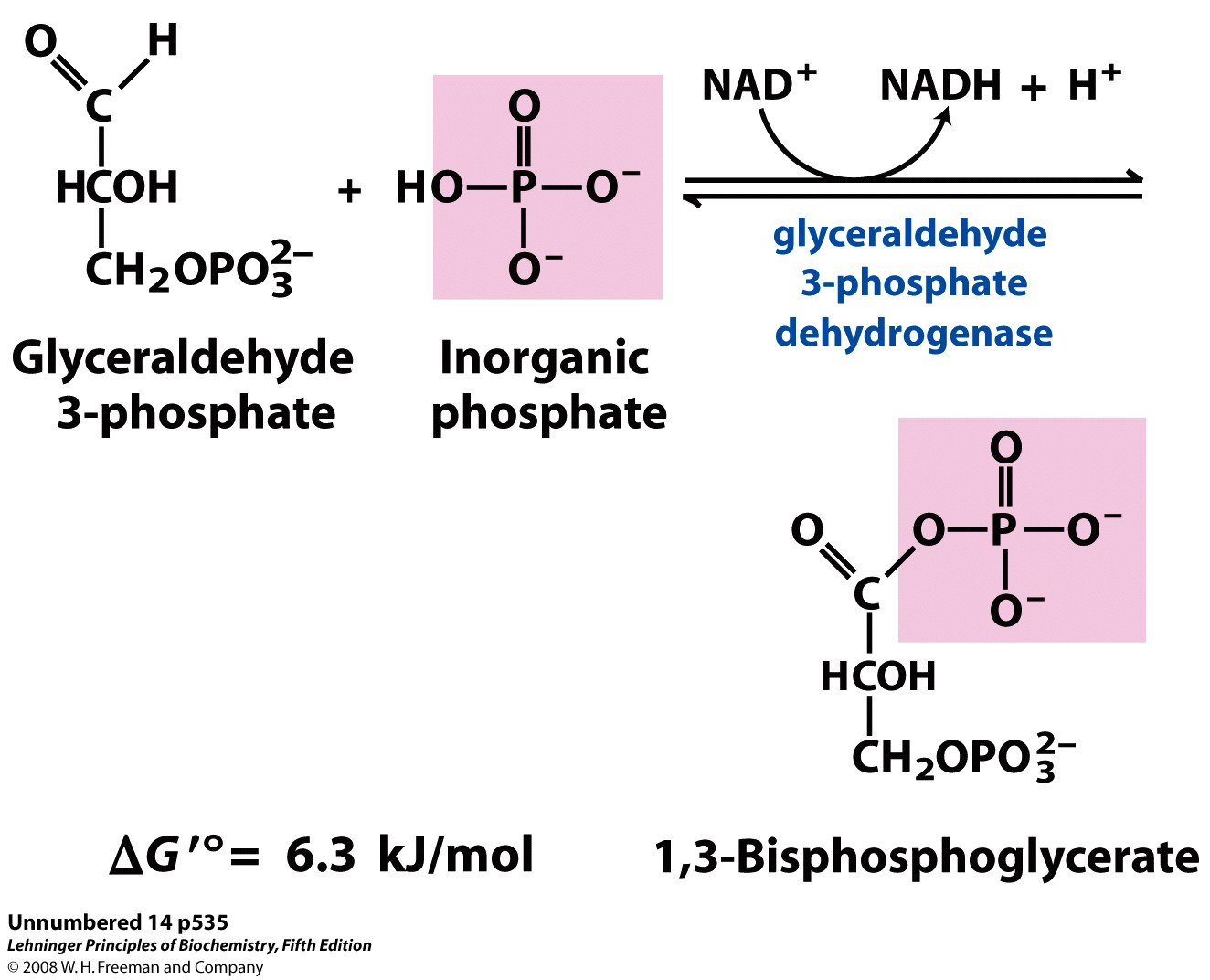 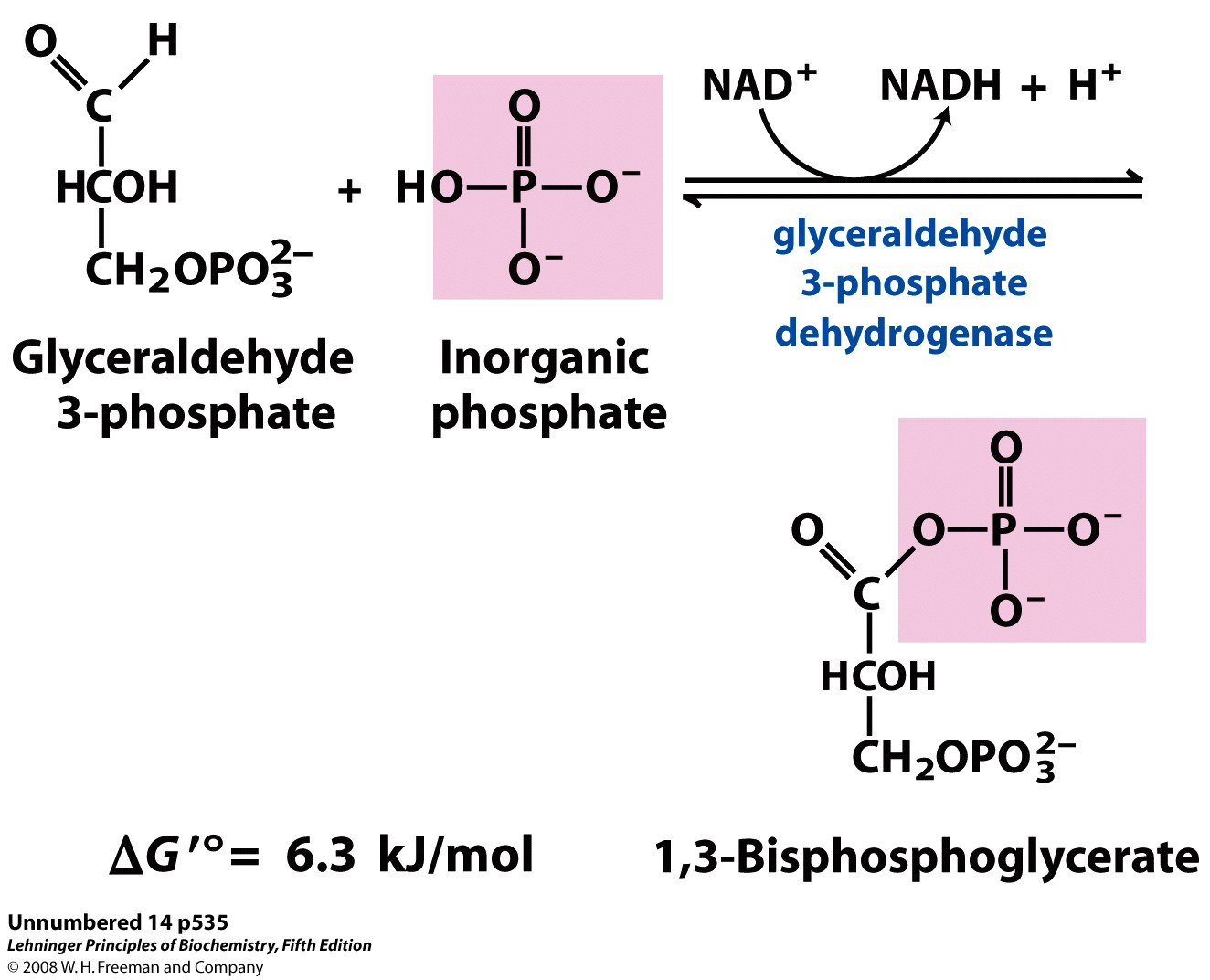 This step provides for the net synthesis of ATP in glycolysis
The oxidation yields NADH, which can be used to make more ATP via aerobic metabolism
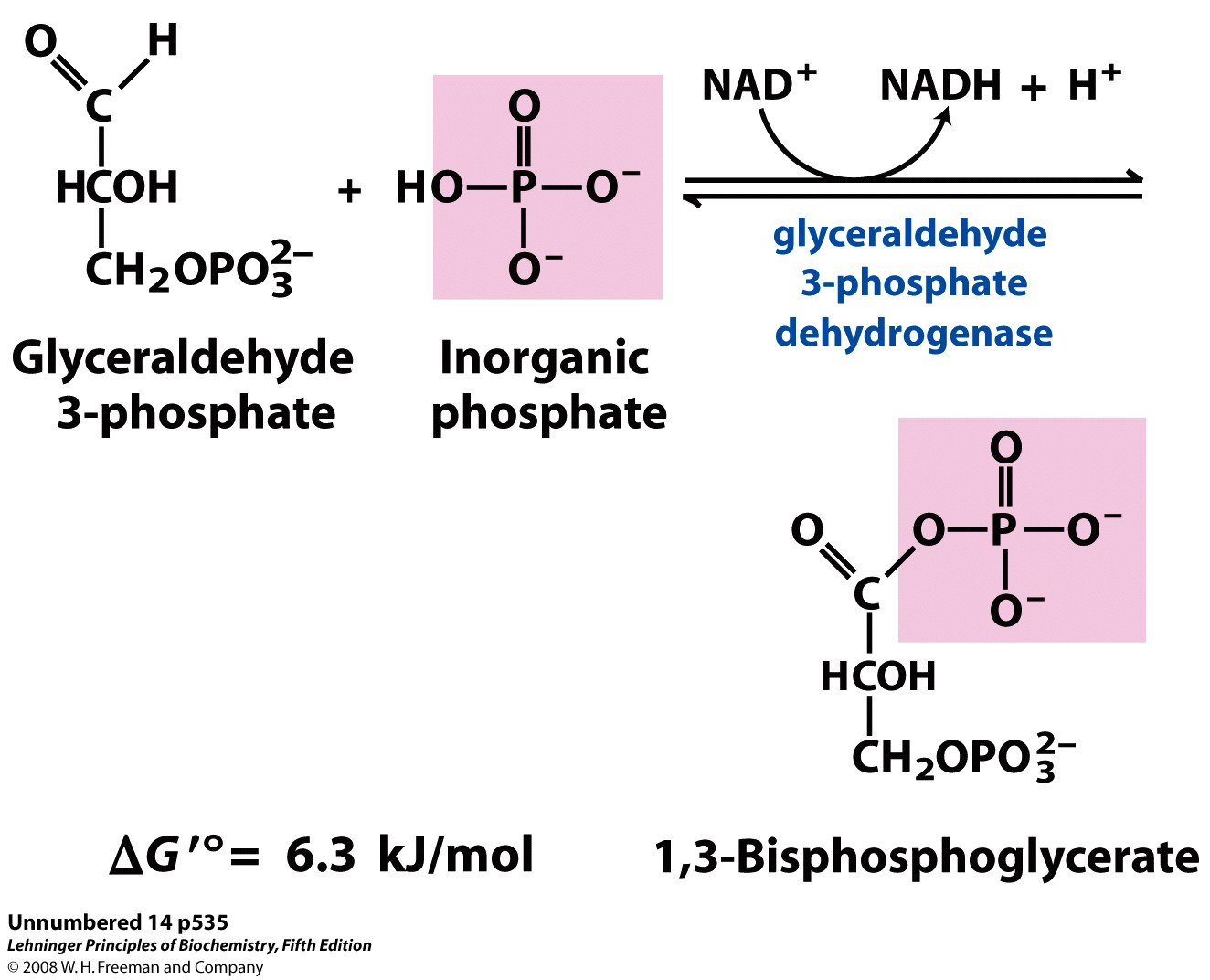 GAPDH links oxidation to phosphorylation through temporary formation of a thioester
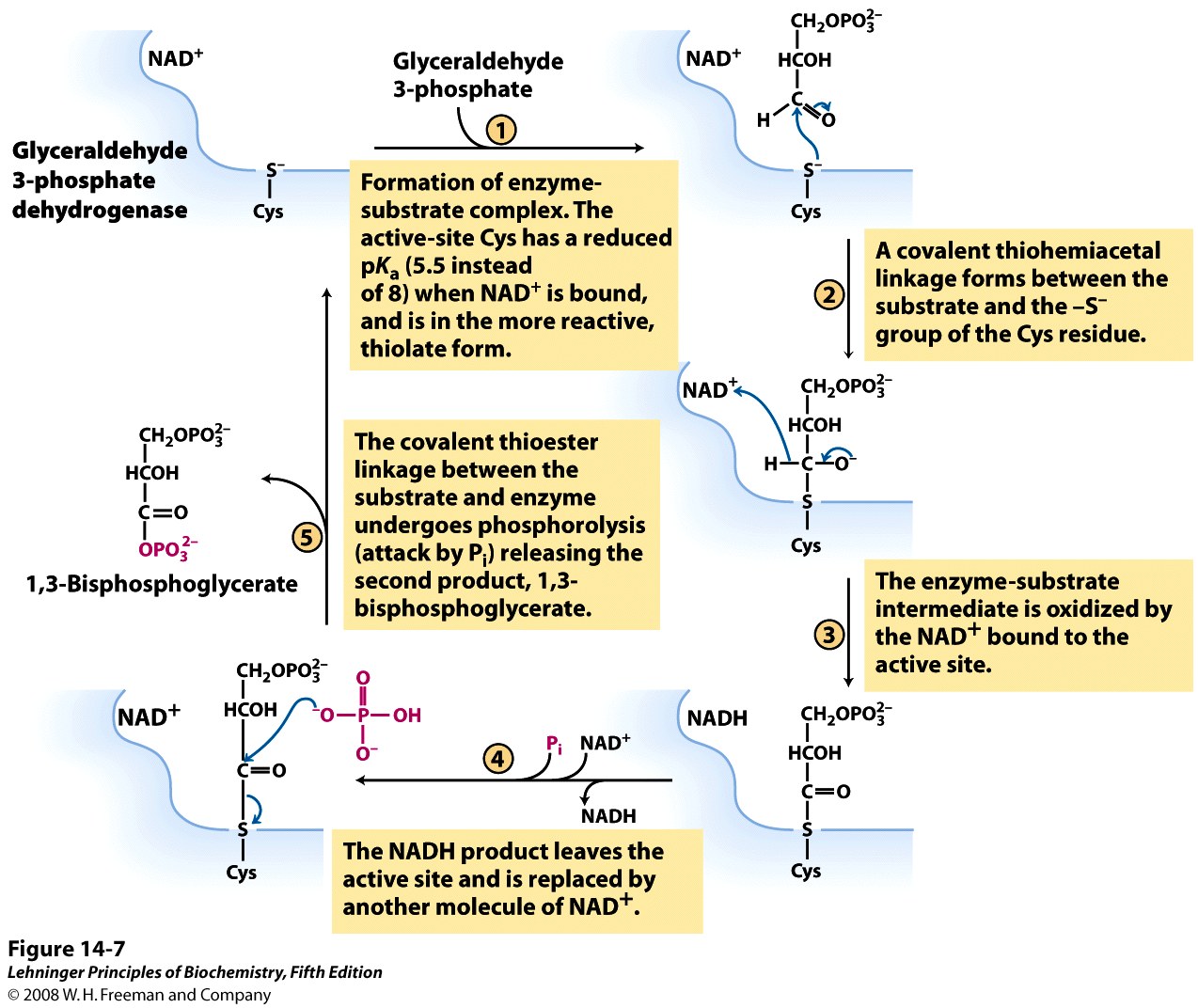 [Speaker Notes: FIGURE 14-7 The glyceraldehyde 3-phosphate dehydrogenase reaction.]
NAD+ binding to GAPDH promotes deprotonation of active-site Cys
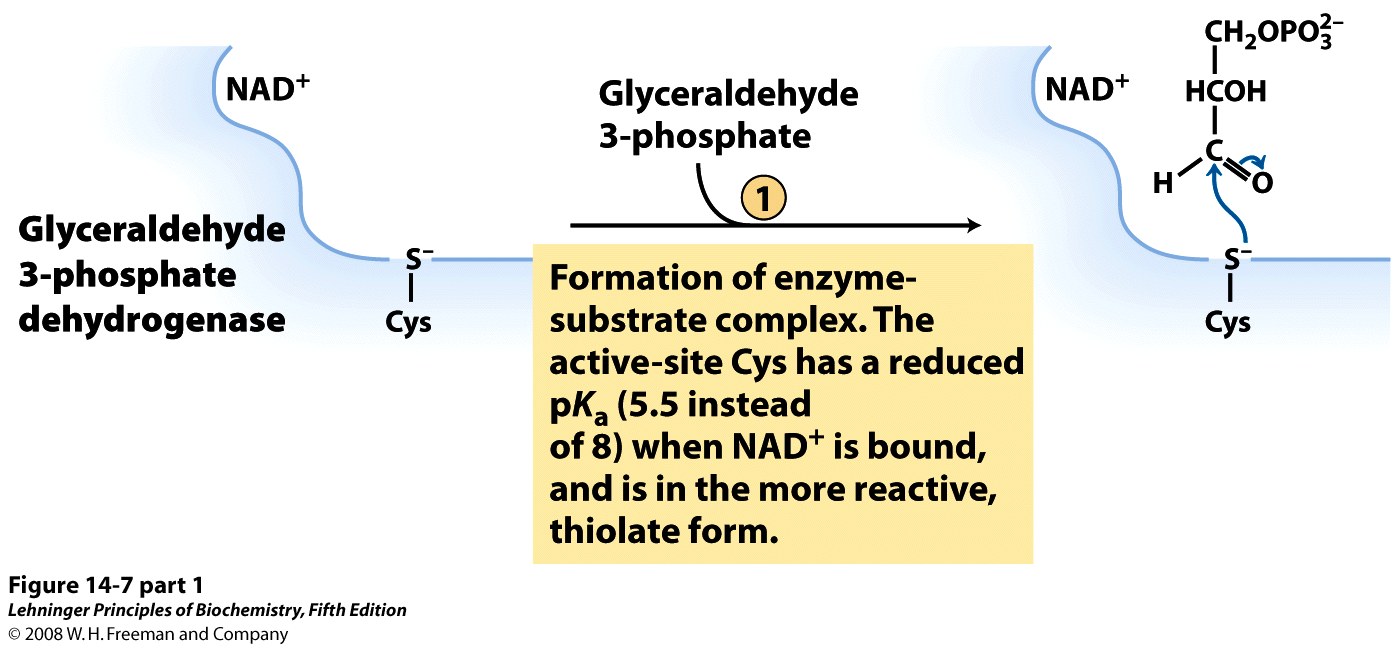 Electrostatic catalysis
[Speaker Notes: FIGURE 14-7 (part 1) The glyceraldehyde 3-phosphate dehydrogenase reaction.]
Deprotonated Cys is nucleophilic and attacks the electrophilic carbonyl carbon
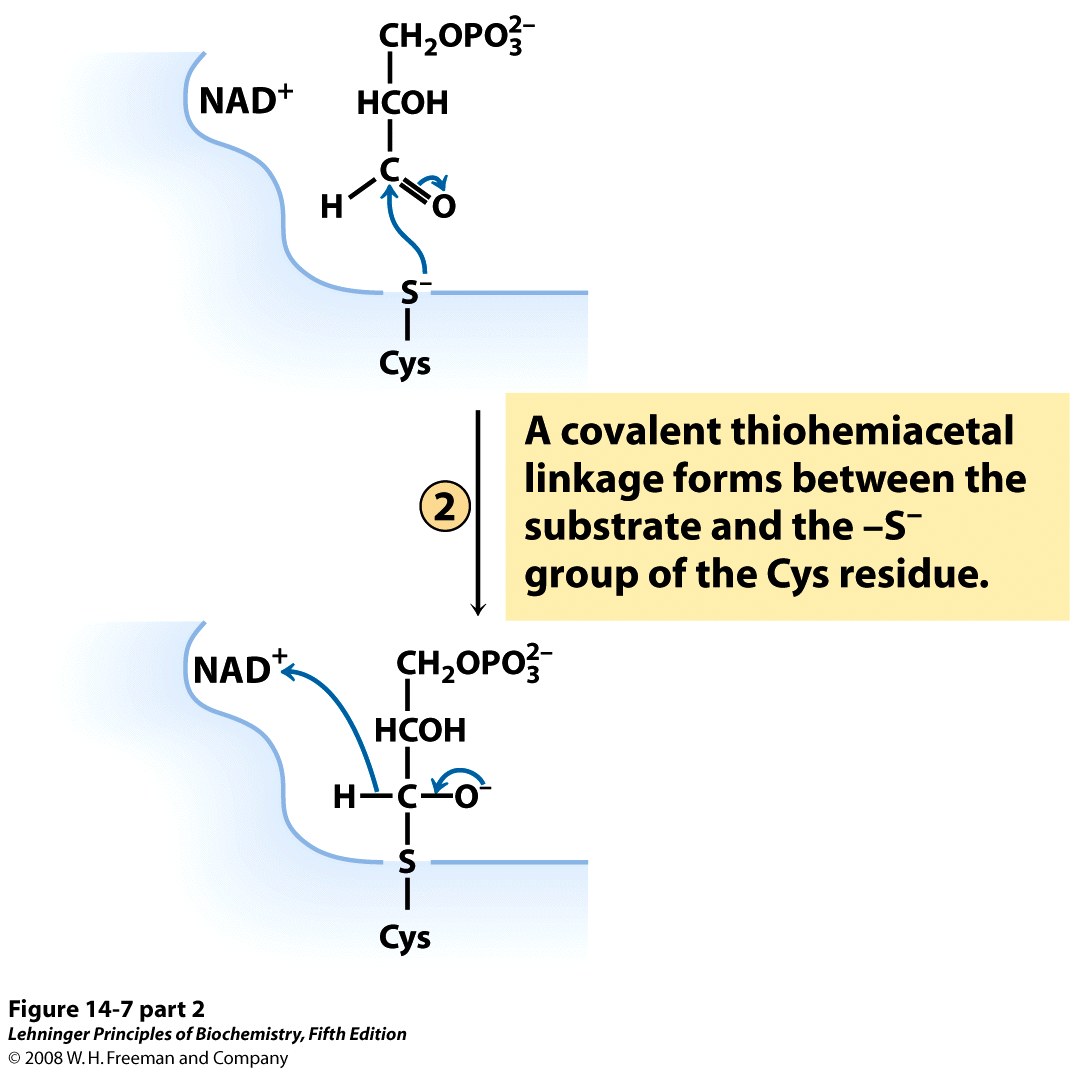 Covalent catalysis
[Speaker Notes: FIGURE 14-7 (part 2) The glyceraldehyde 3-phosphate dehydrogenase reaction.]
The tetrahedral intermediate kicks out a hydride ion, which is accepted by NAD+
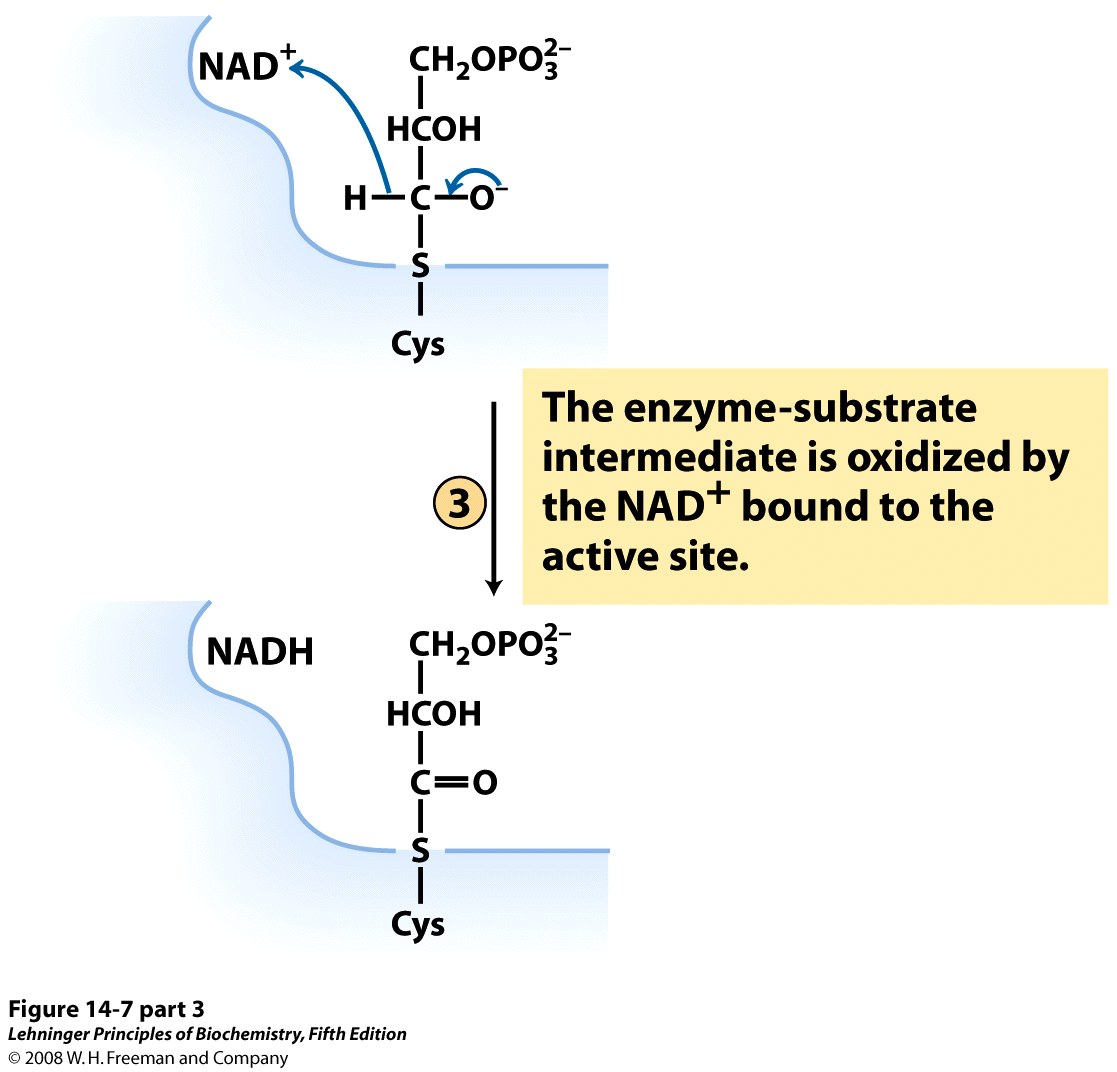 Oxidation-reduction step
The energy that would be released on oxidation is retained through the formation of the thioester
[Speaker Notes: FIGURE 14-7 (part 3) The glyceraldehyde 3-phosphate dehydrogenase reaction.]
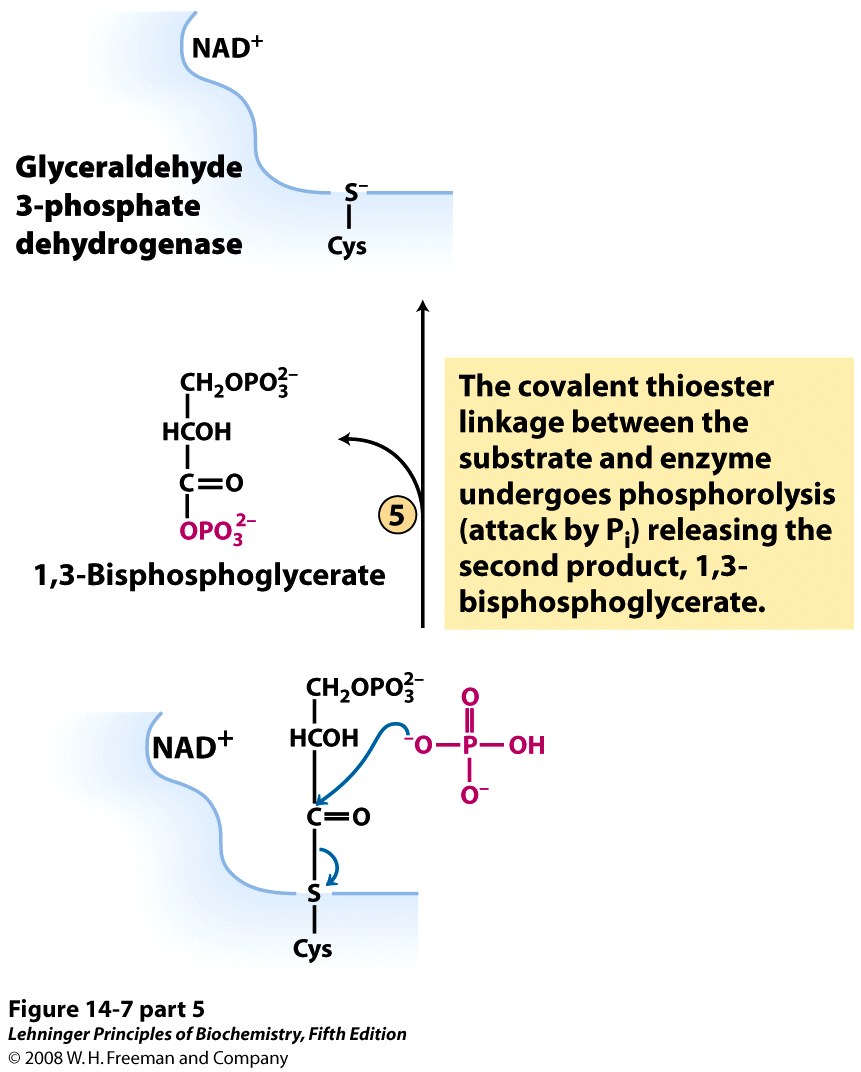 Pi acts as a nucleophile and releases the product
The energy of the broken thioester is retained in the mixed-anhydride product
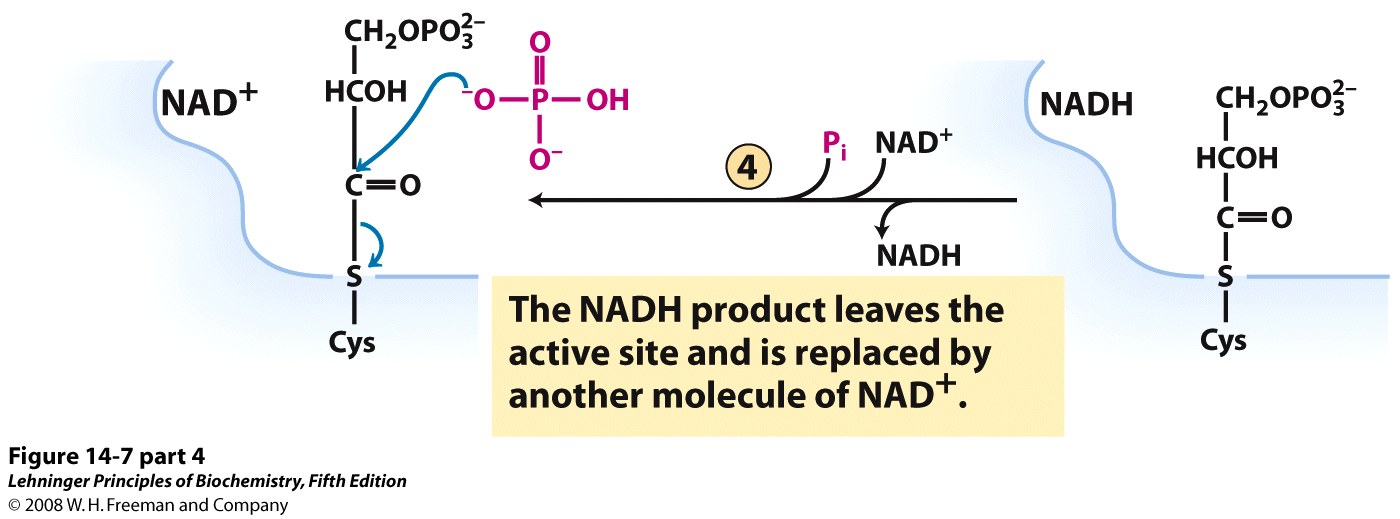 Eeek!  Tetrahedral intermediate not shown!
[Speaker Notes: FIGURE 14-7 (parts 4 & 5) The glyceraldehyde 3-phosphate dehydrogenase reaction.]
Step 7: Phosphoglycerate kinase (PGK) catalyzes the first synthesis of ATP
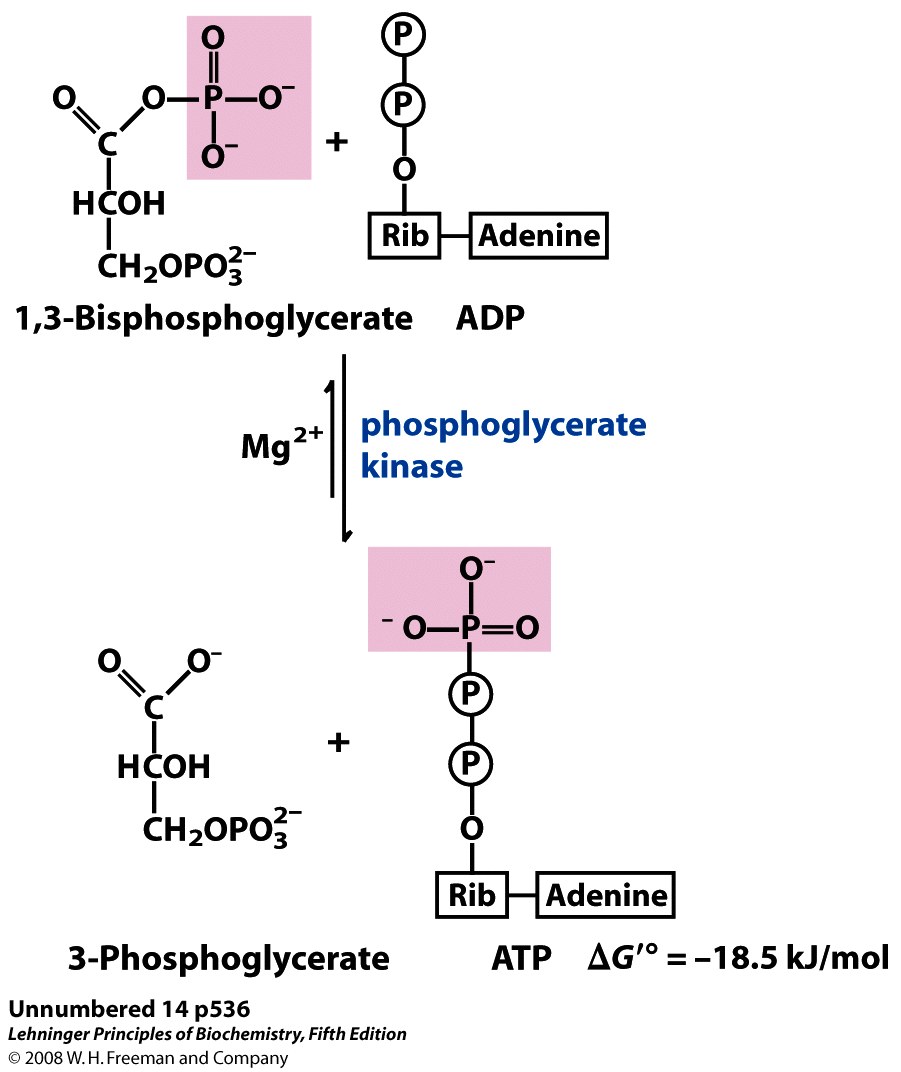 ATP made
ATP made
Substrate-level
phosphorylation
This step replaces the two ATPs used in the preparatory phase
PGK undergoes a conformational change (induced fit) on binding its substrates
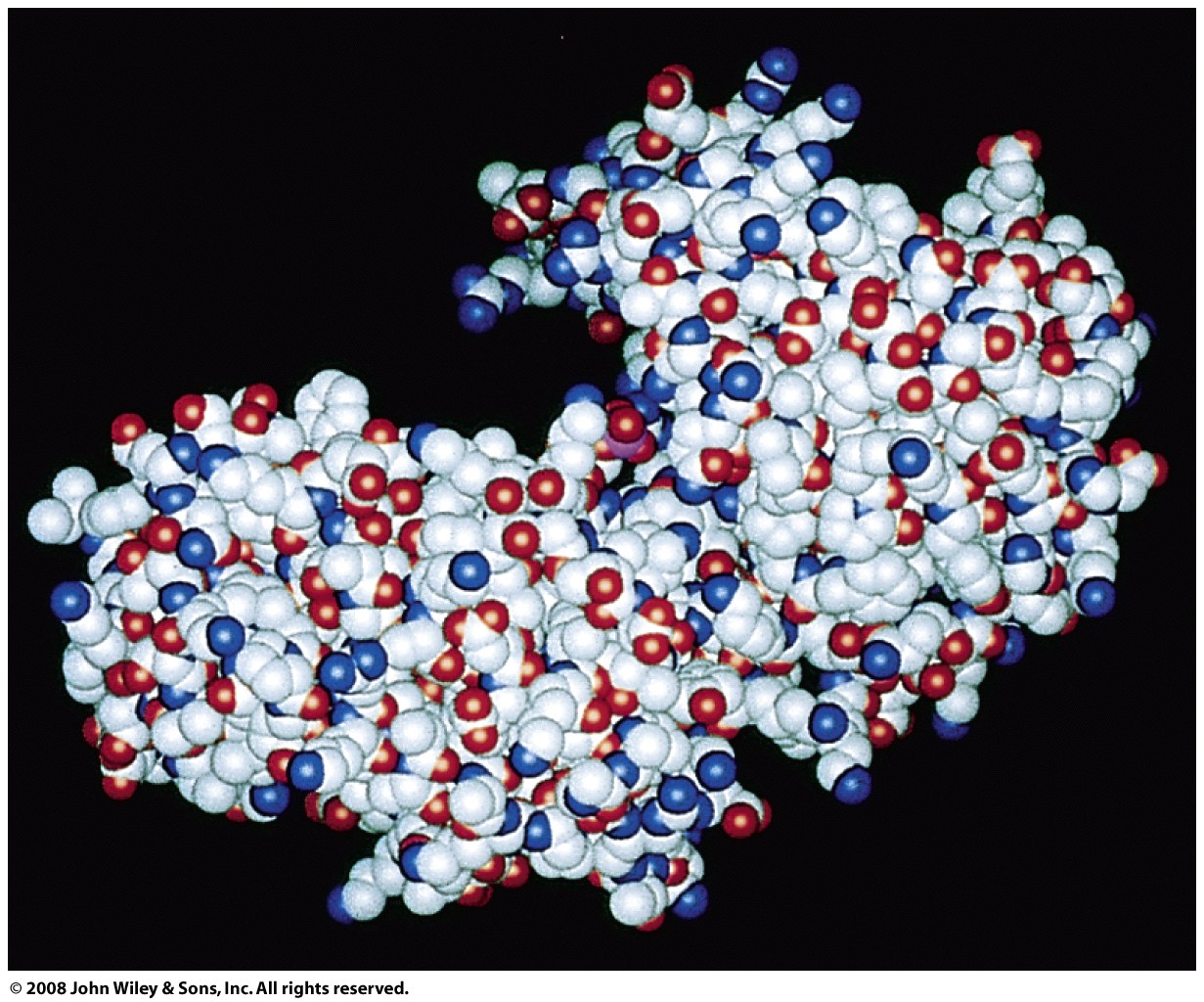 chomp!
Step 8: PGM catalyzes the isomerization of 3PG to 2PG, in preparation for making PEP
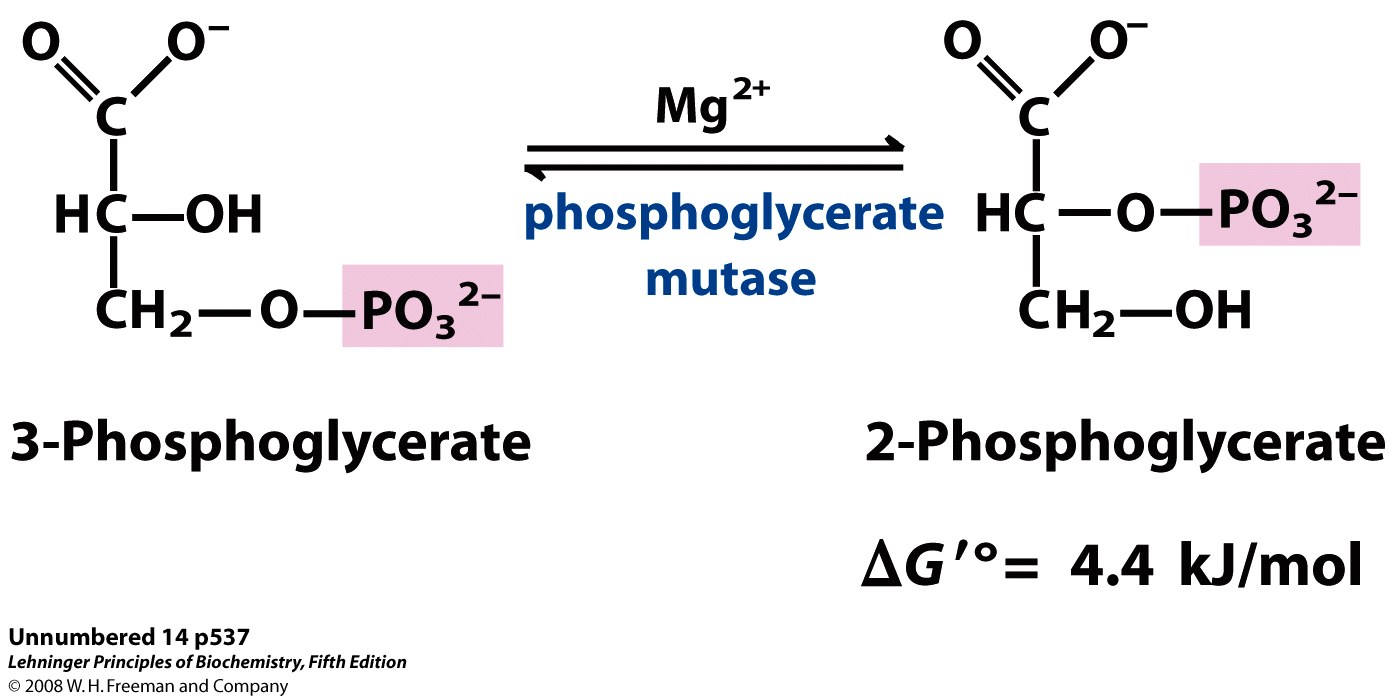 The active PGM enzyme contains a phospho-His in its active site
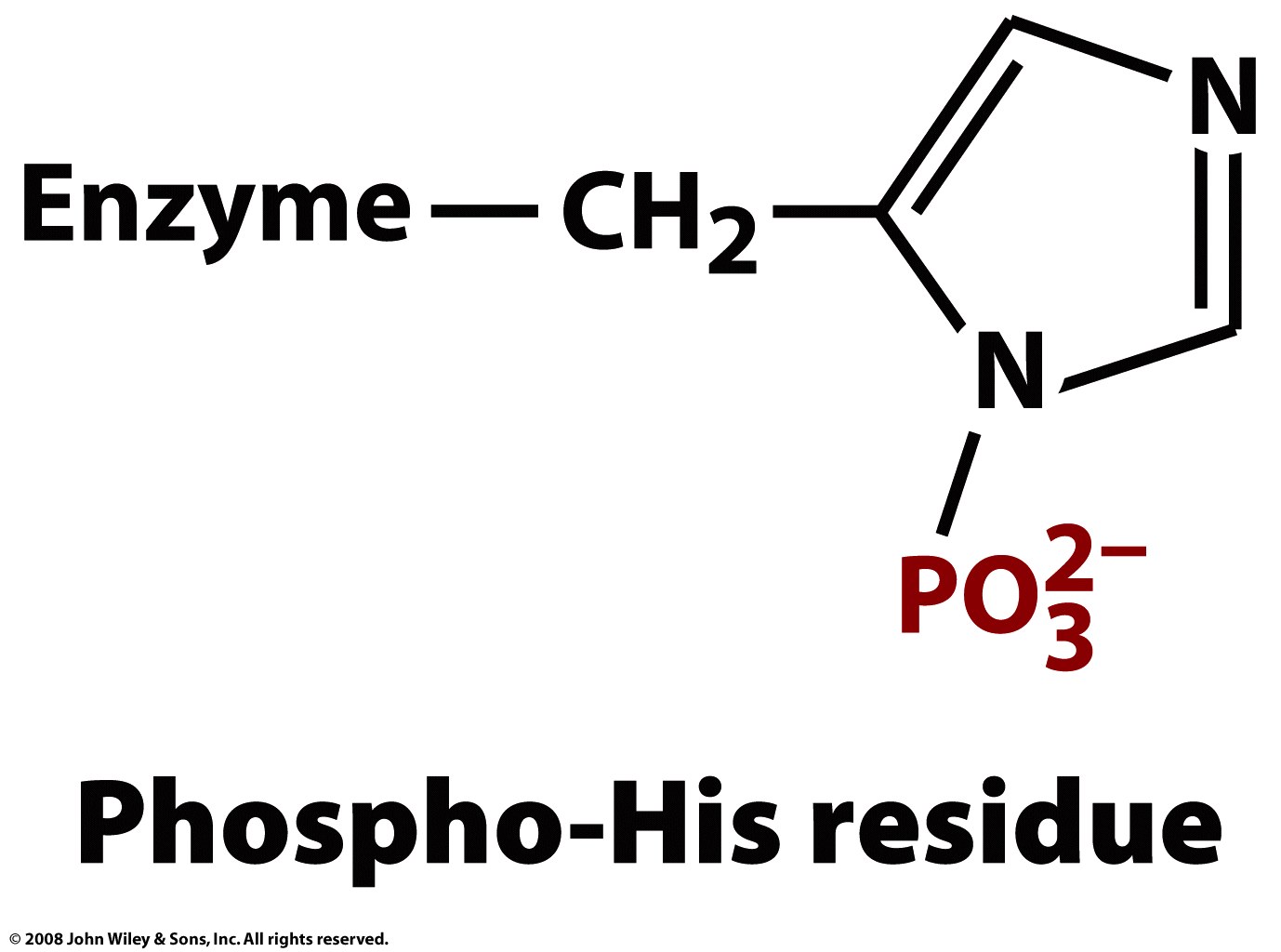 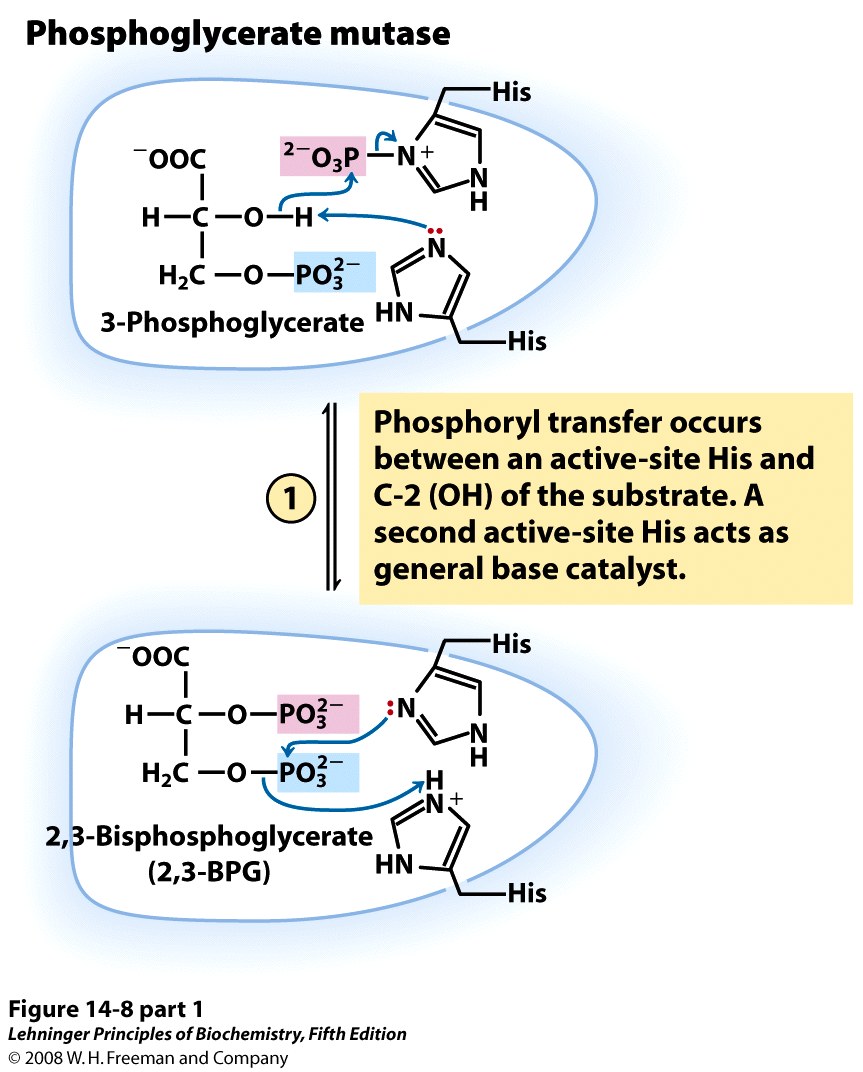 [Speaker Notes: FIGURE 14-8 (part 1) The phosphoglycerate mutase reaction.]
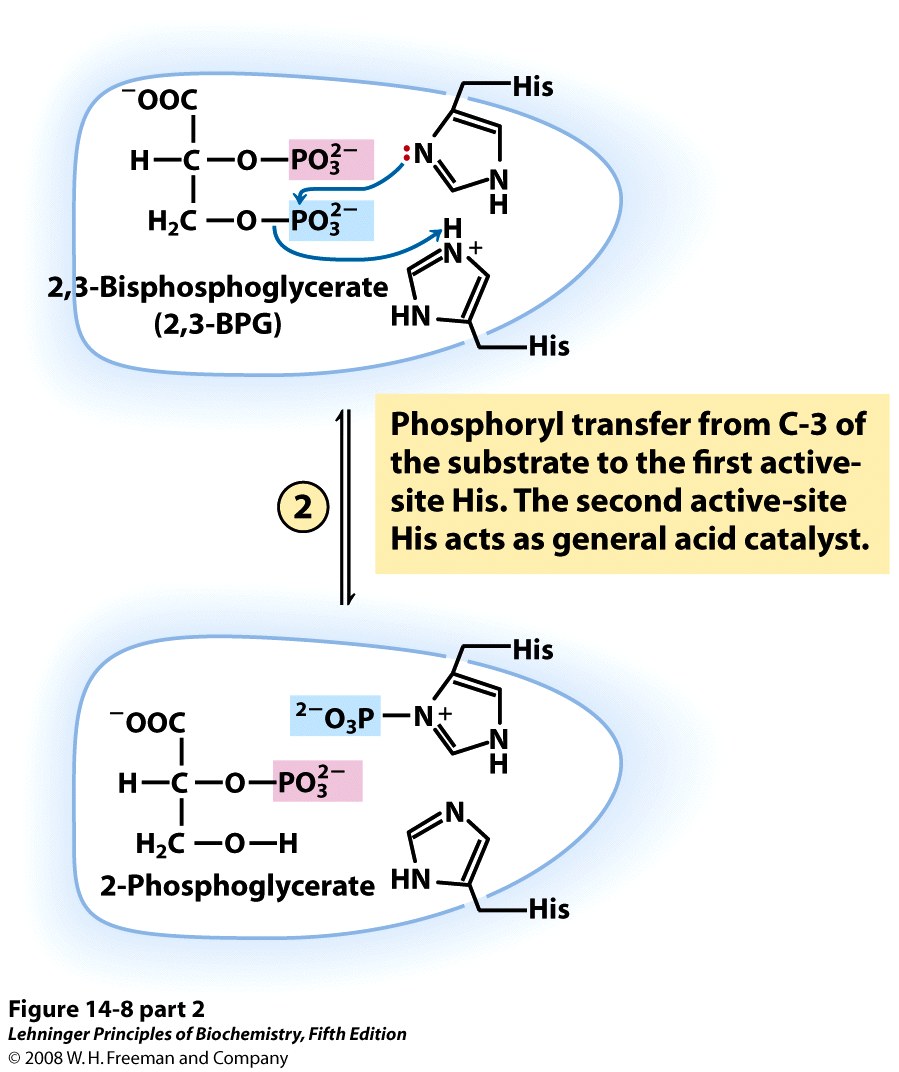 [Speaker Notes: FIGURE 14-8 (part 2) The phosphoglycerate mutase reaction.]
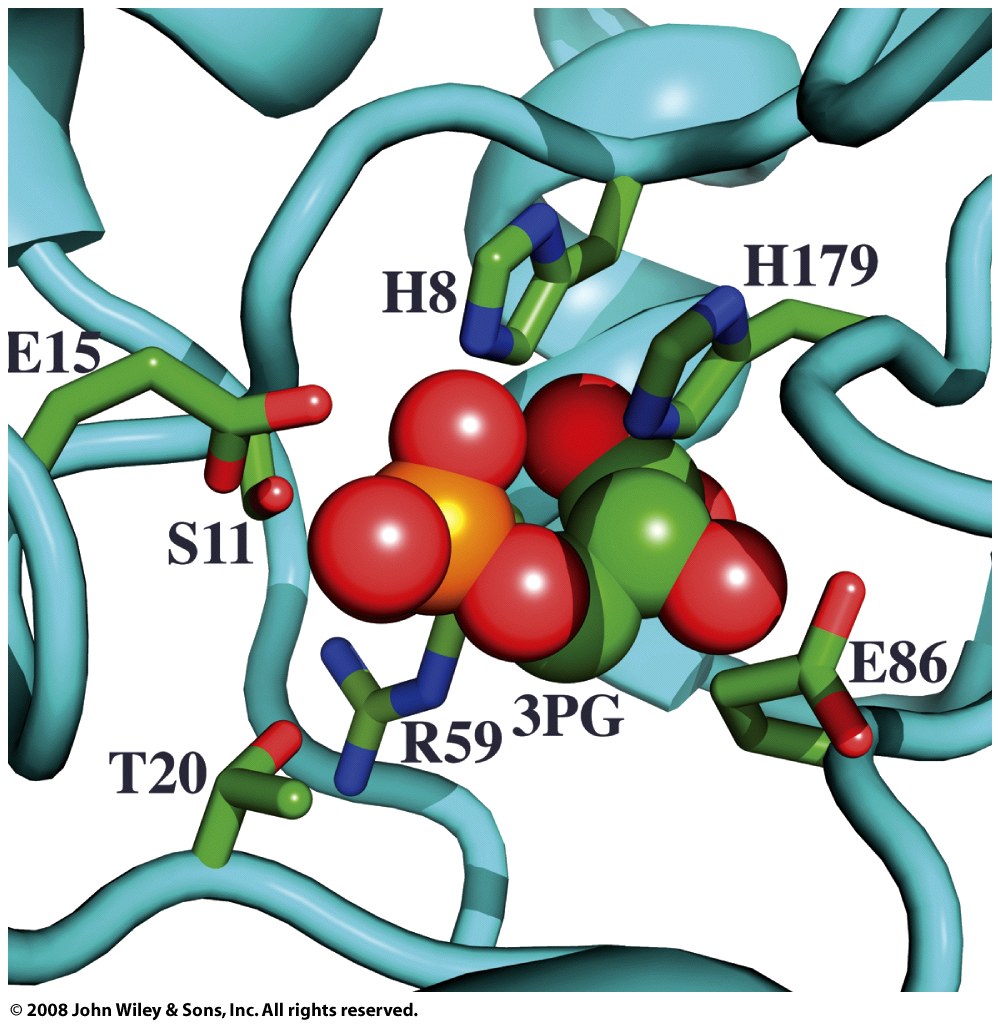 Step 9: Enolase catalyzes the dehydration of 2PG to PEP, a ‘high-energy’ intermediate
‘high-energy’
intermediate
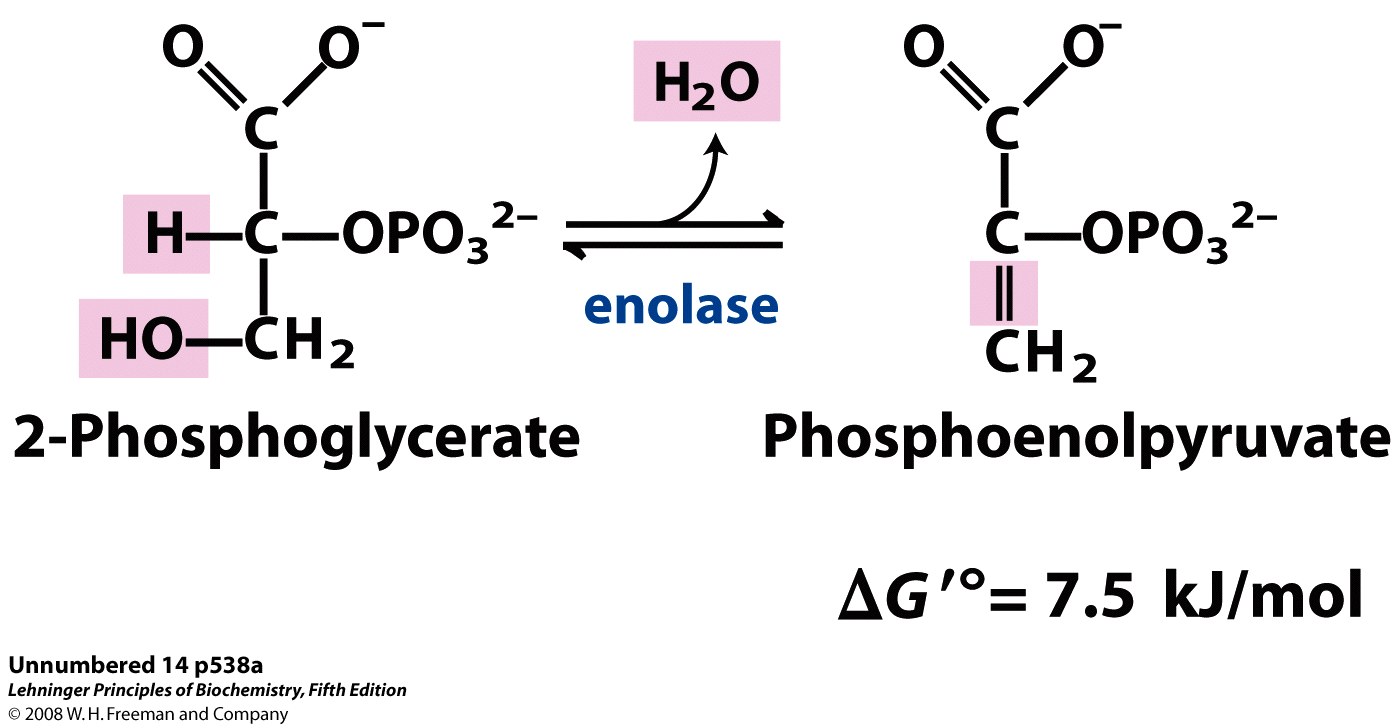 Mg2+ ions are essential in the enolate reaction
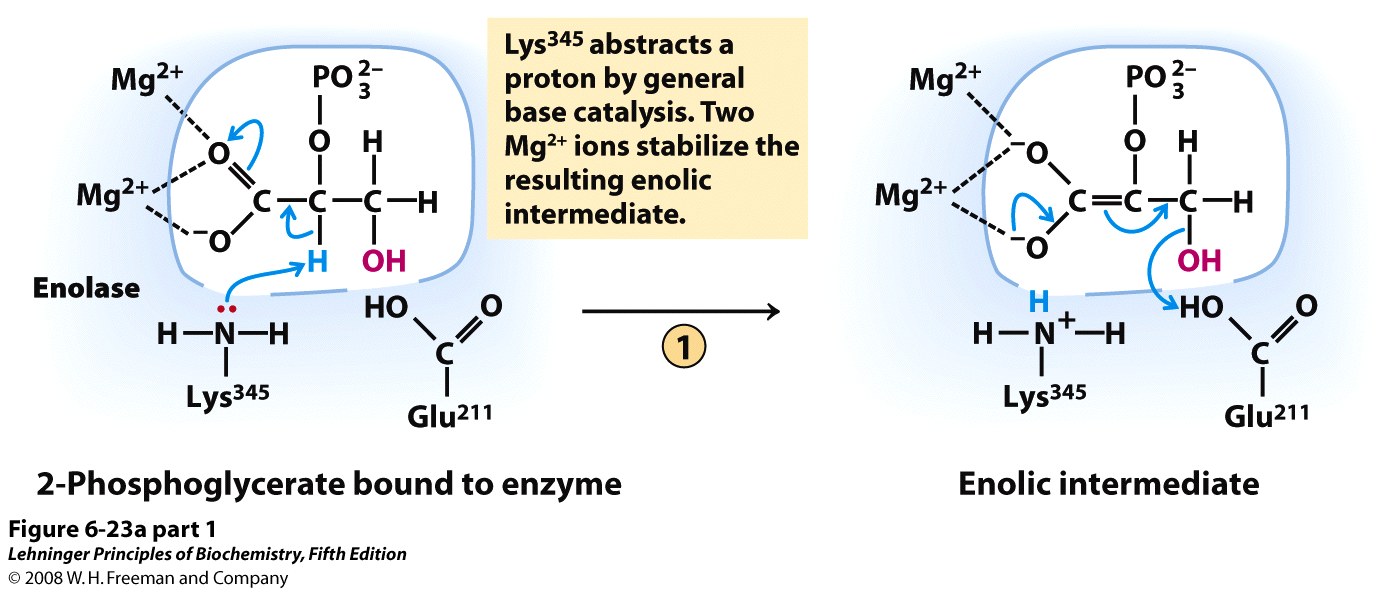 2
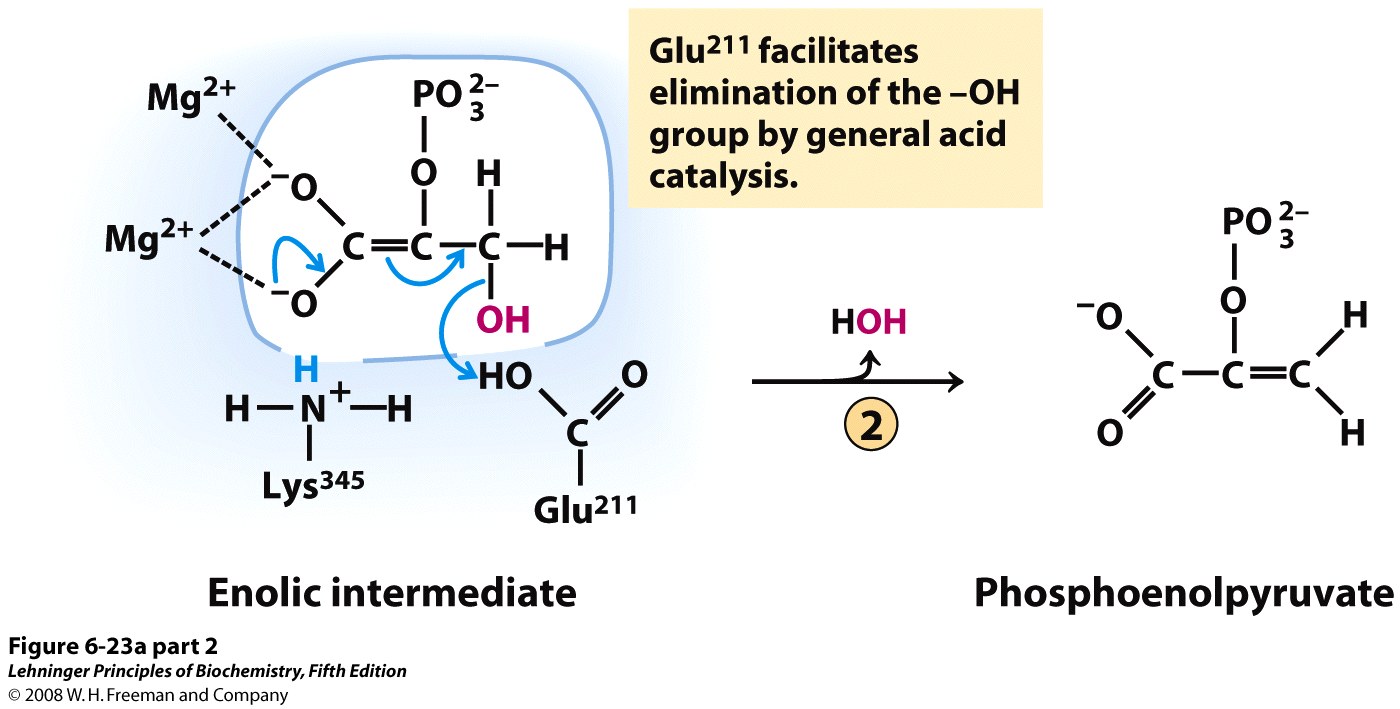 HOH
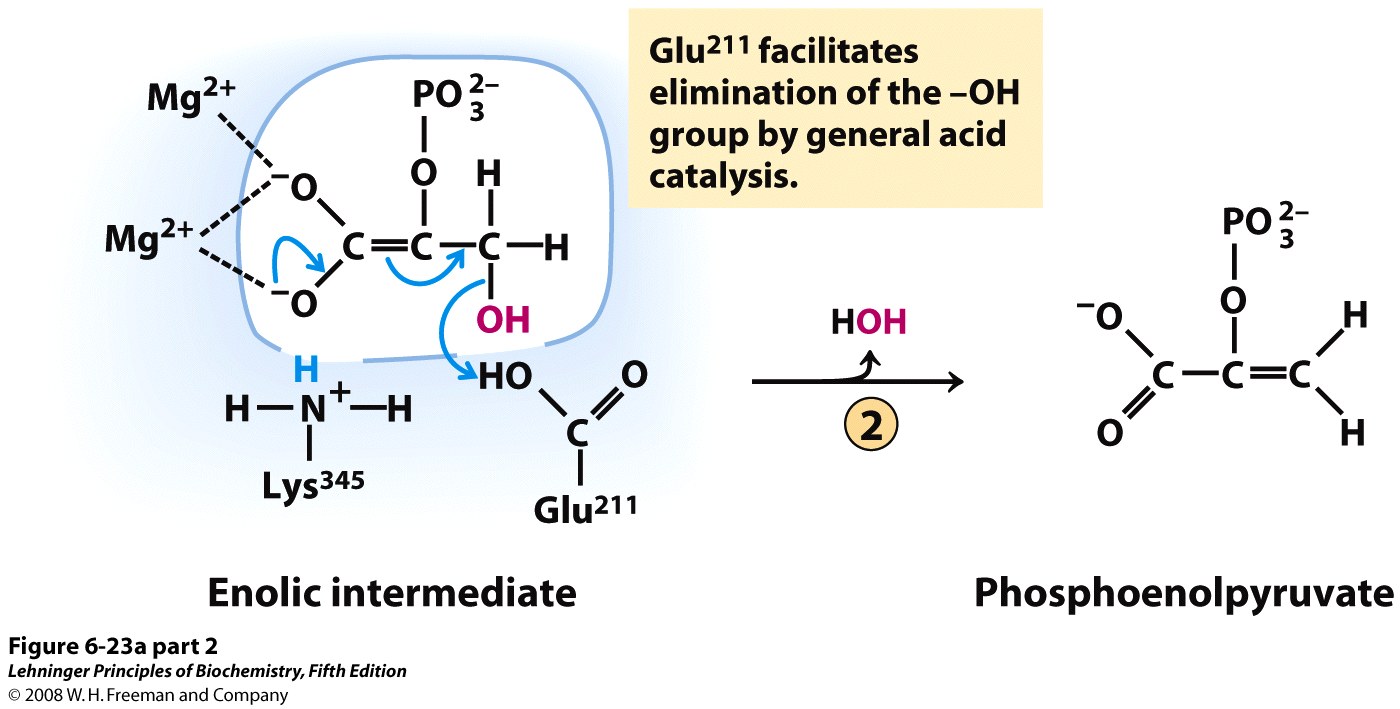 Phosphoenolpyruvate
[Speaker Notes: FIGURE 6-23a Two-step reaction catalyzed by enolase. (a) The mechanism by which enolase converts 2-phosphoglycerate (2-PGA) to phosphoenolpyruvate. The carboxyl group of 2-PGA is coordinated by two magnesium ions at the active site.]
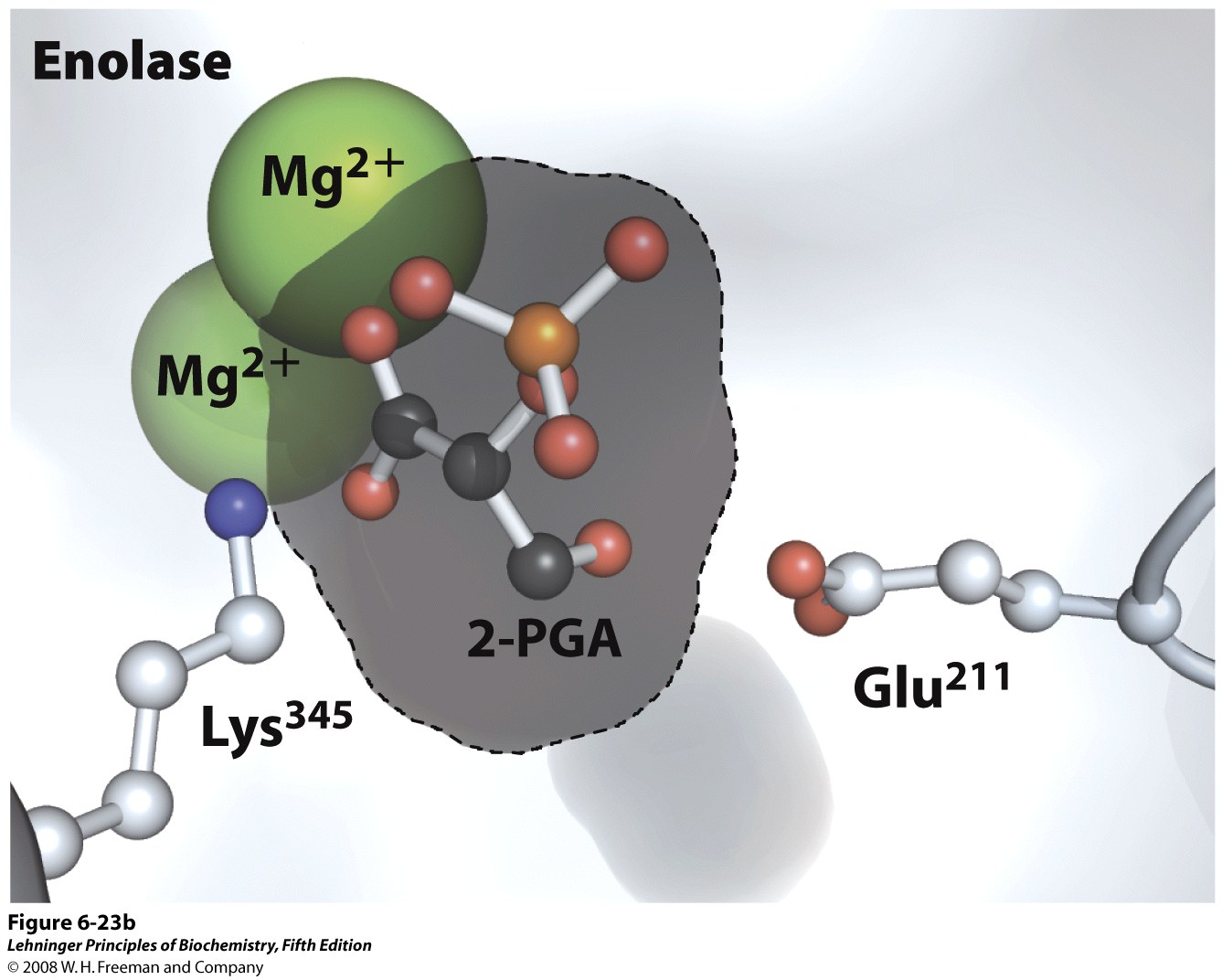 [Speaker Notes: FIGURE 6-23b Two-step reaction catalyzed by enolase. (b)The substrate, 2-PGA, in relation to the Mg2+ ions, Lys345, and Glu211 in the enolase active site. Nitrogen is shown in blue, phosphorus in orange; hydrogen atoms are not shown (PDB ID 1ONE).]
Step 10: Pyruvate kinase catalyzes a phosphoryl transfer from PEP to ADP
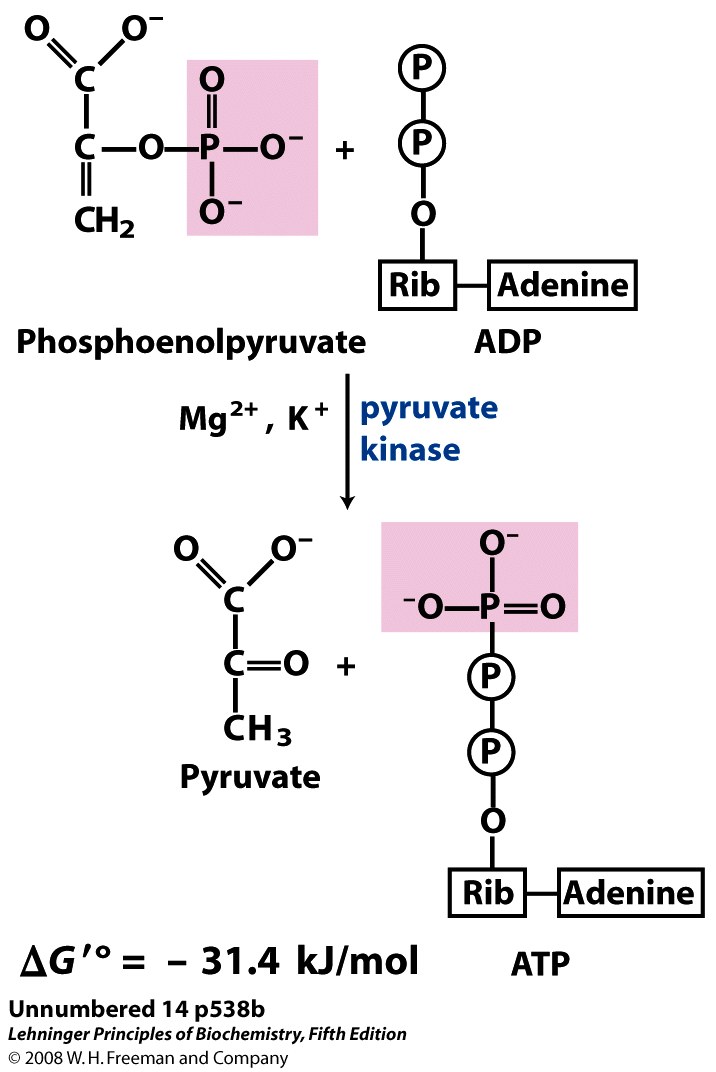 ATP made
ATP made
+      H+
Substrate-level
phosphorylation
This step yields a net production of two ATPs per glucose
Catalysis by PK depends on Mg2+ and K+ ions
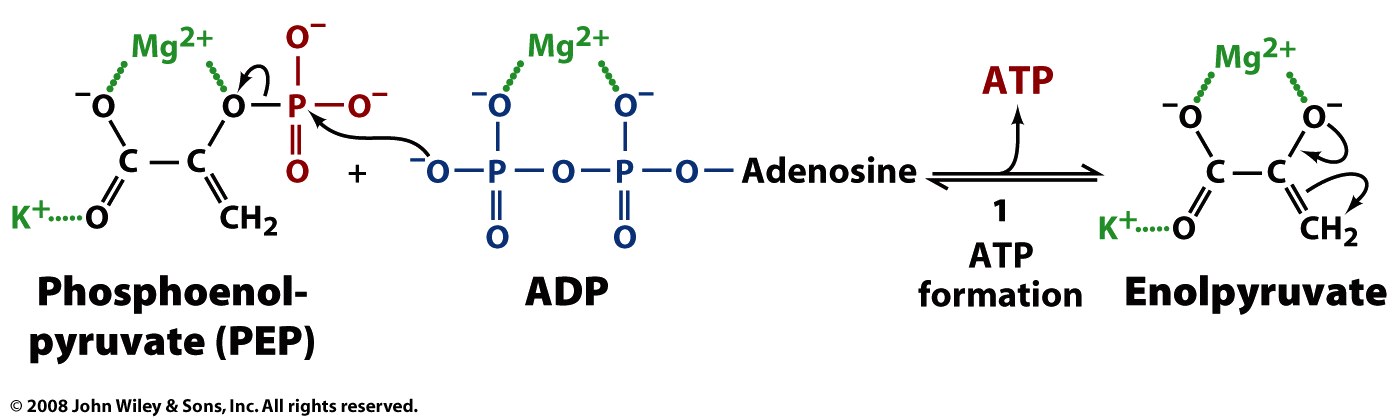 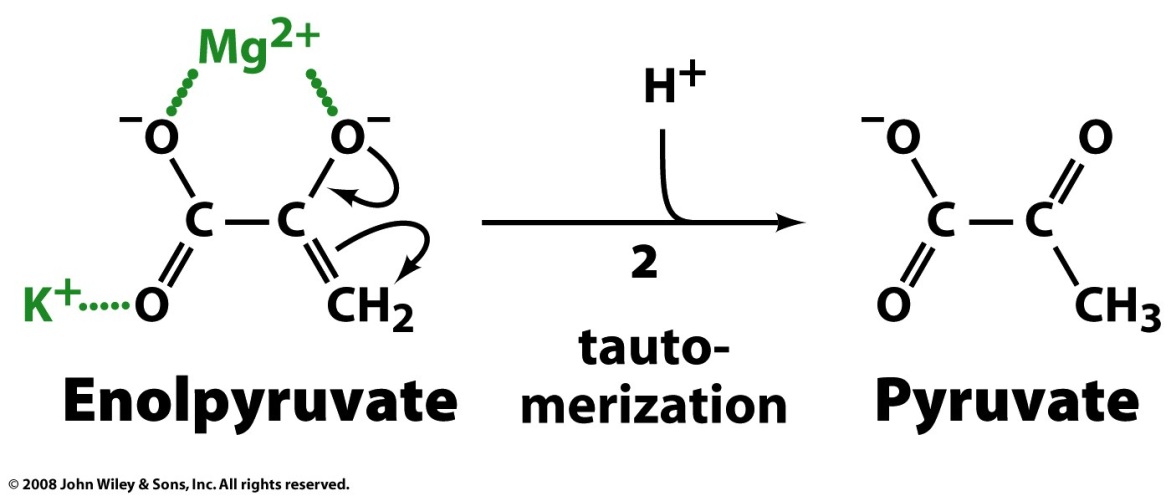 The enol-keto tautomerization of pyruvate is why PEP is a ‘high-energy phosphate’ cpd
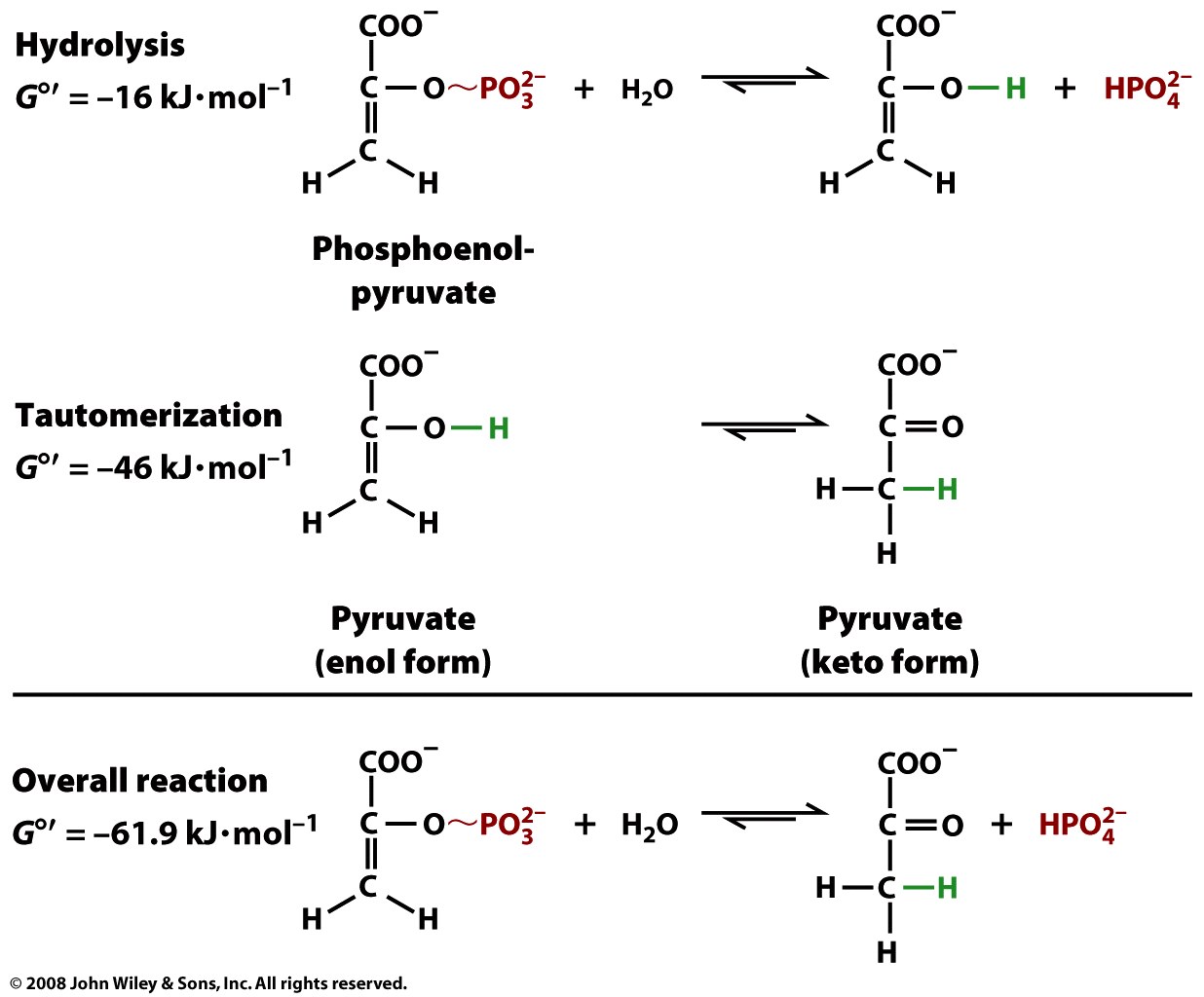 Not sufficient for phosphoryl transfer to ADP
The payoff phase converts 2 GAP to 2 pyruvate, yielding 4 ATP and 2 NADH
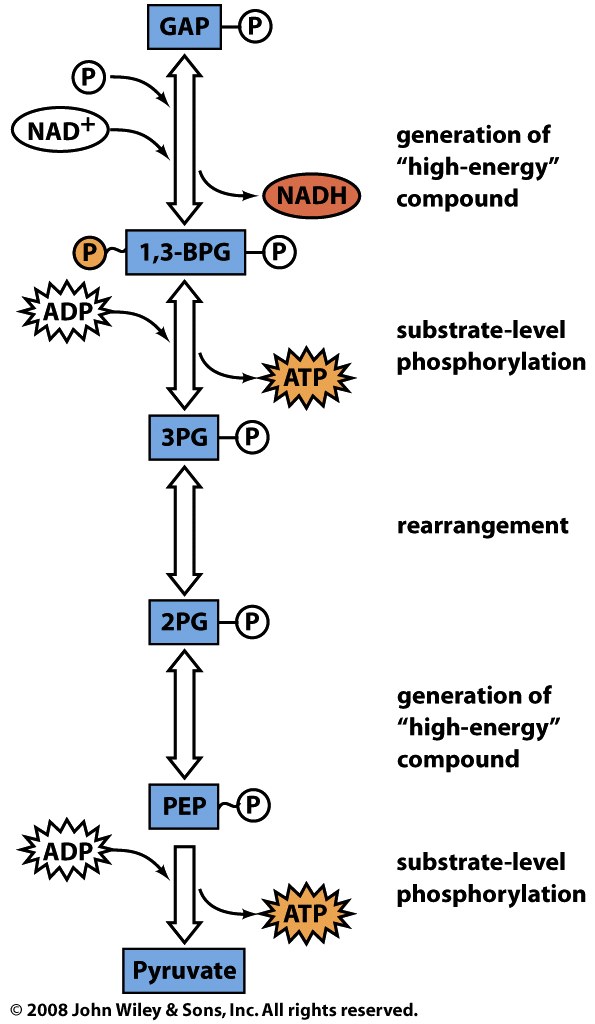 2GAP + 4ADP + 2Pi + 2NAD+


2 pyruvate + 4ATP + 2H2O + 2NADH
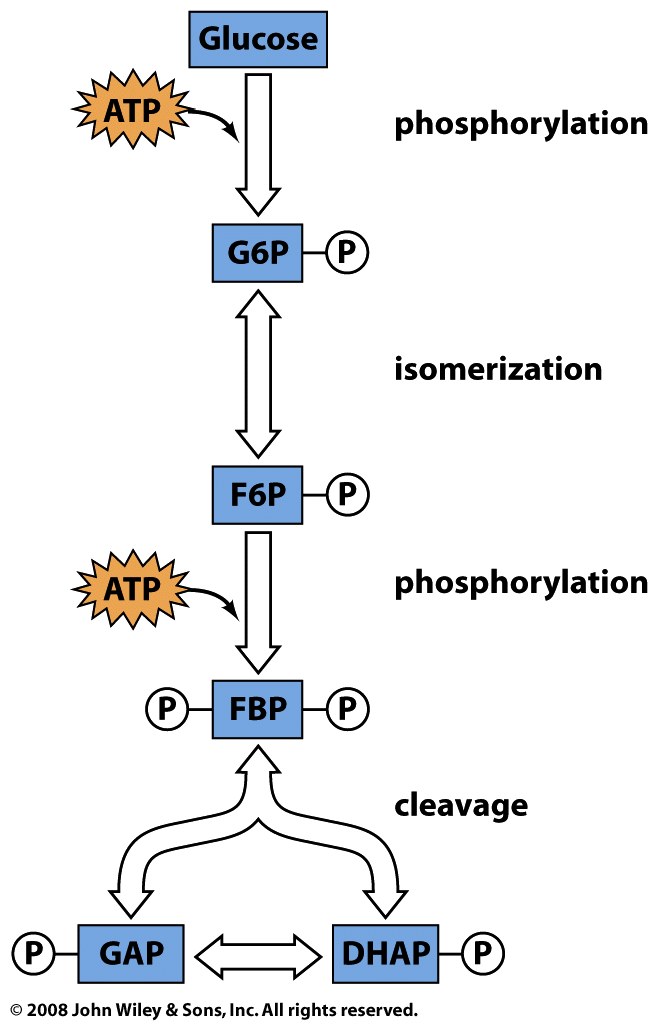 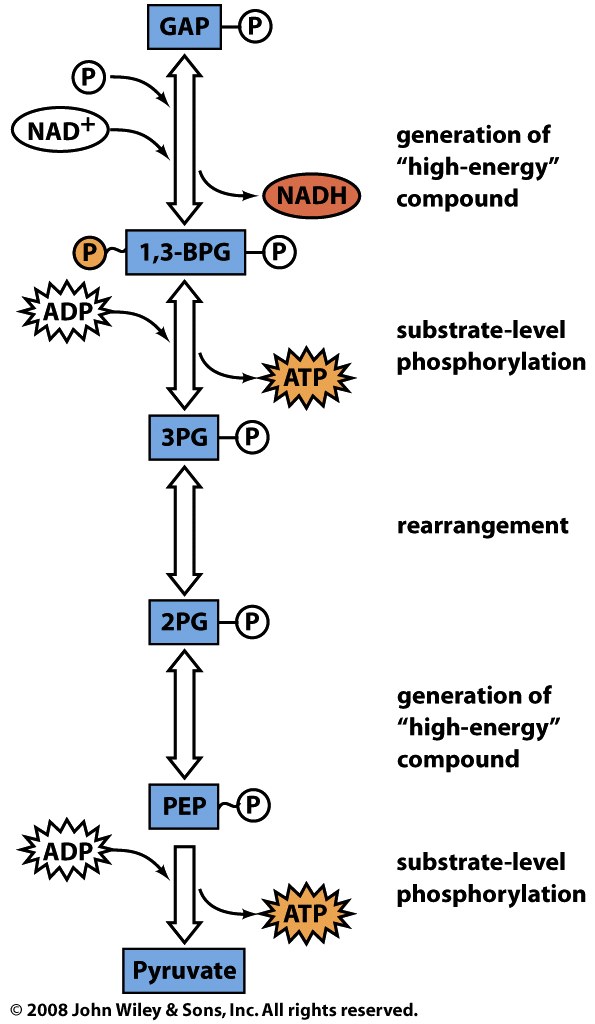